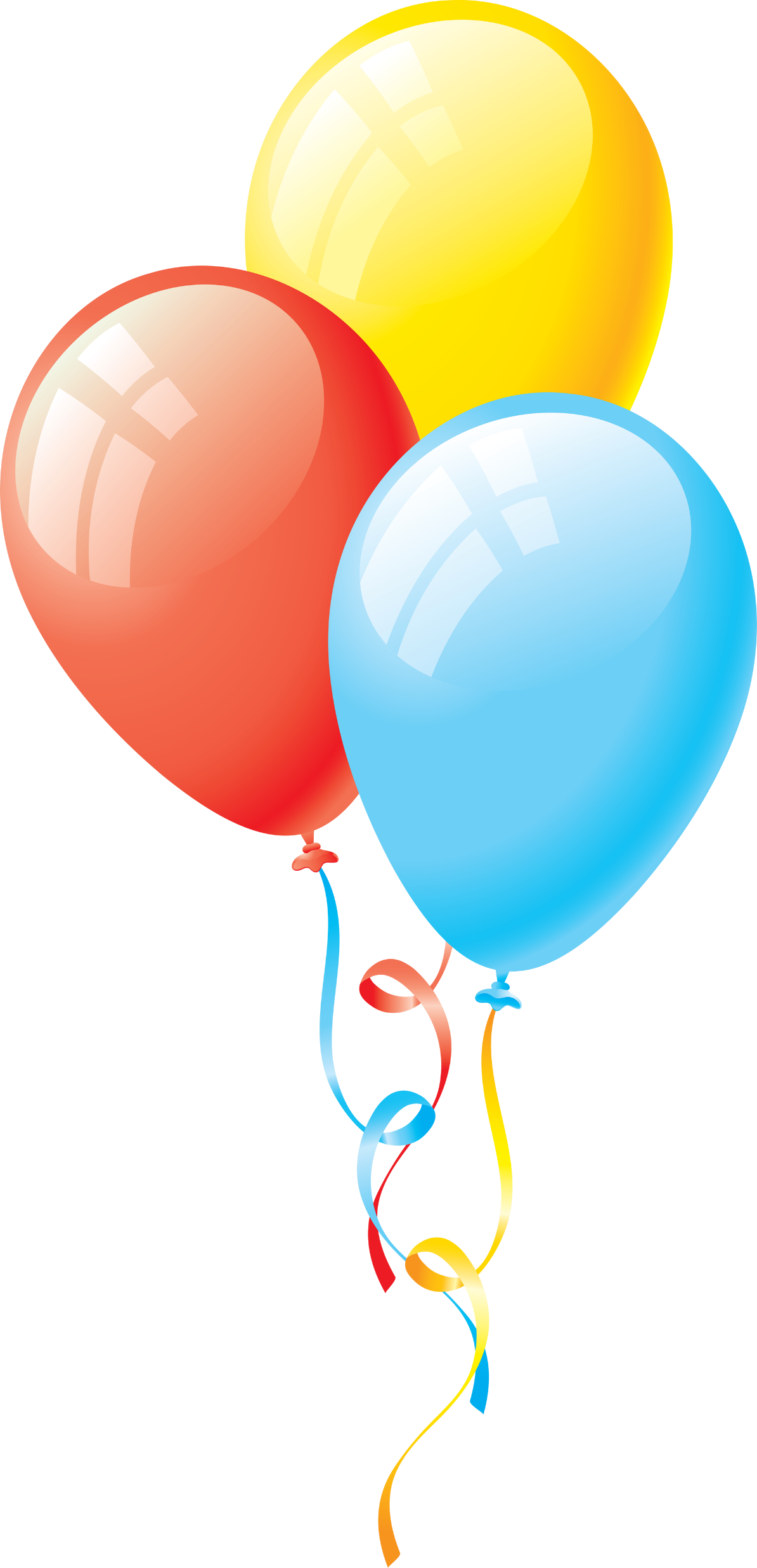 Break into Christmas fun
with our virtual balloon race
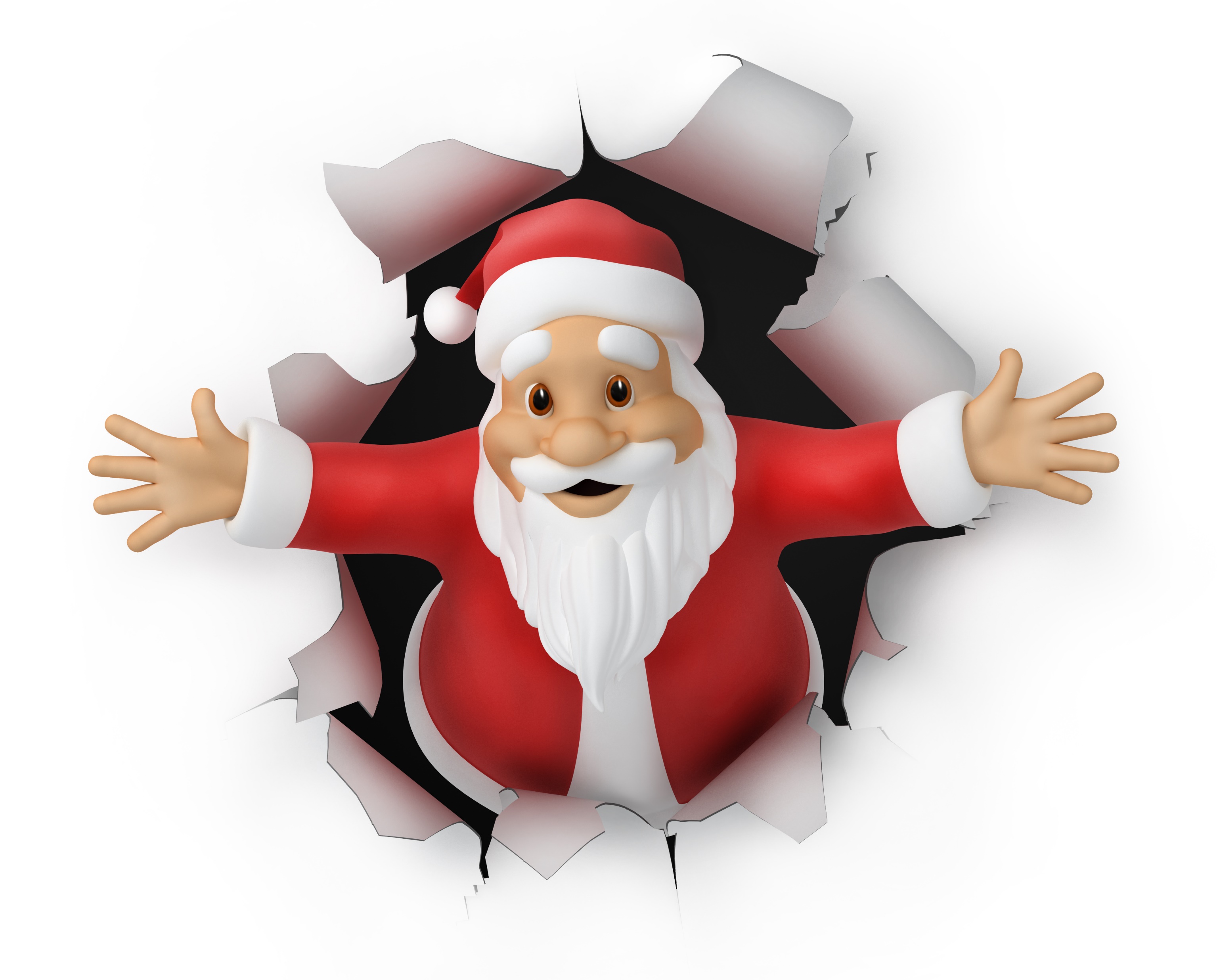 £3
each
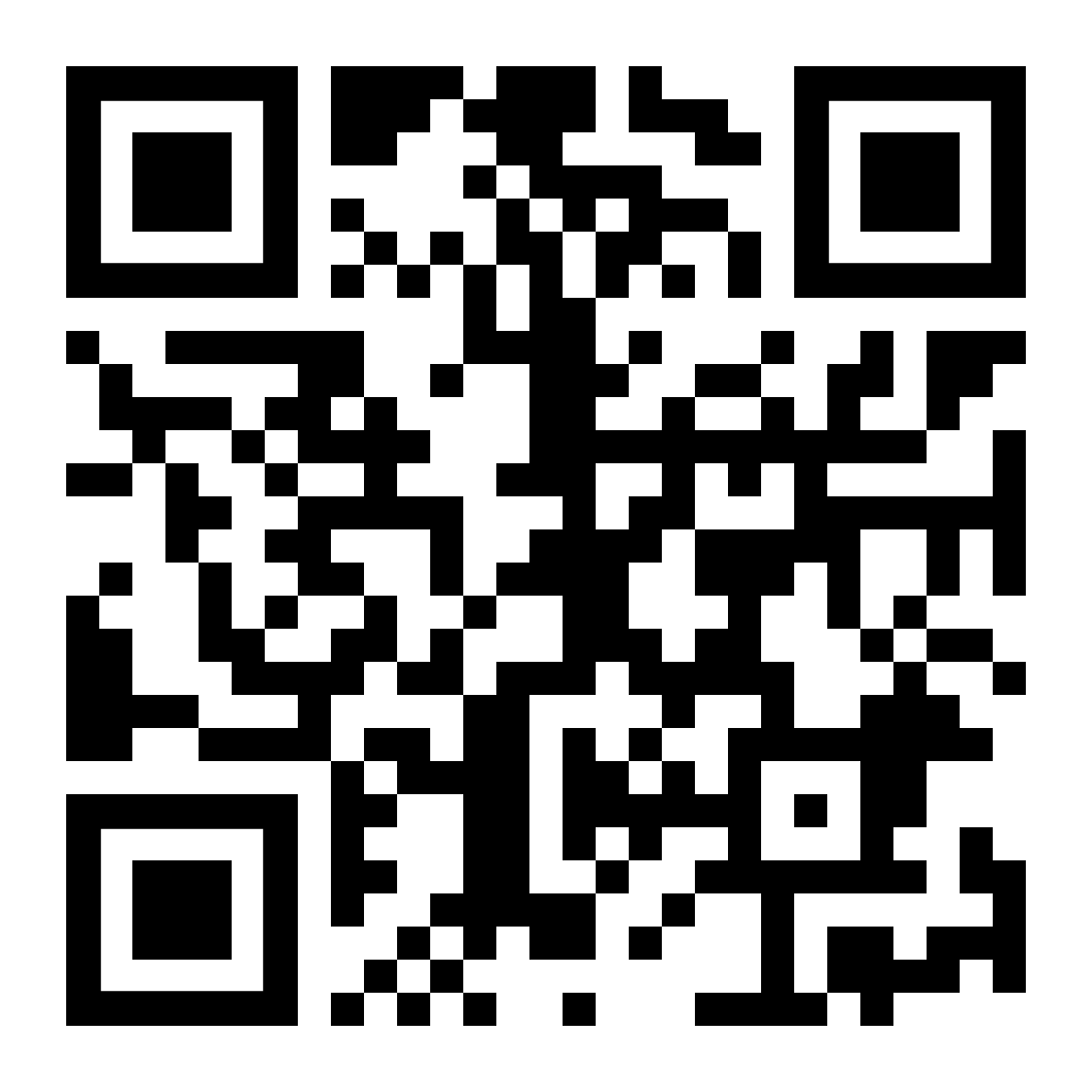 Launches 12noon Christmas Day from Santa’s Office in Lapland
Go to https://ecoracing.co/user/page/1234 
right now and buy lots of balloons
For UK Poverty
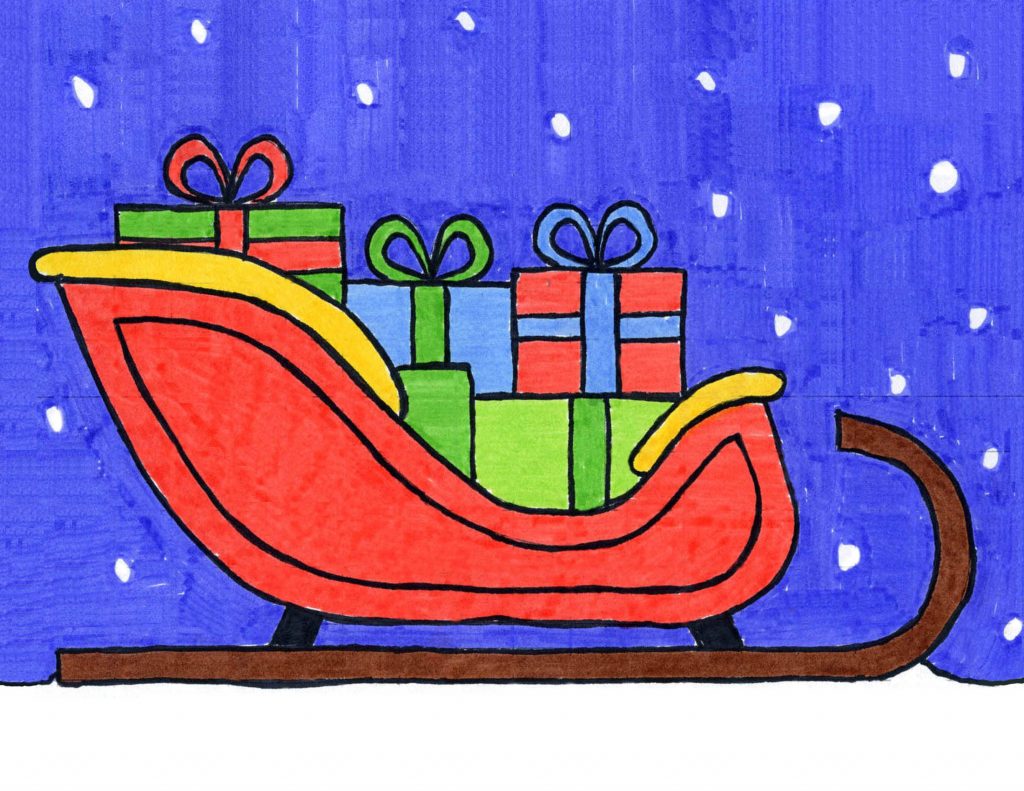 Have some Christmas fun with our virtual balloon race
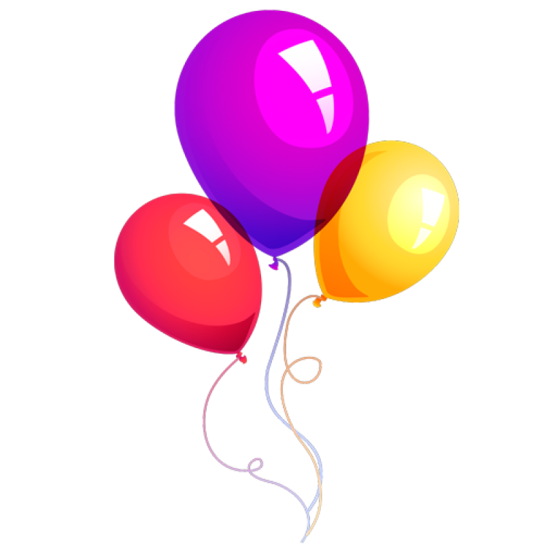 £3
each
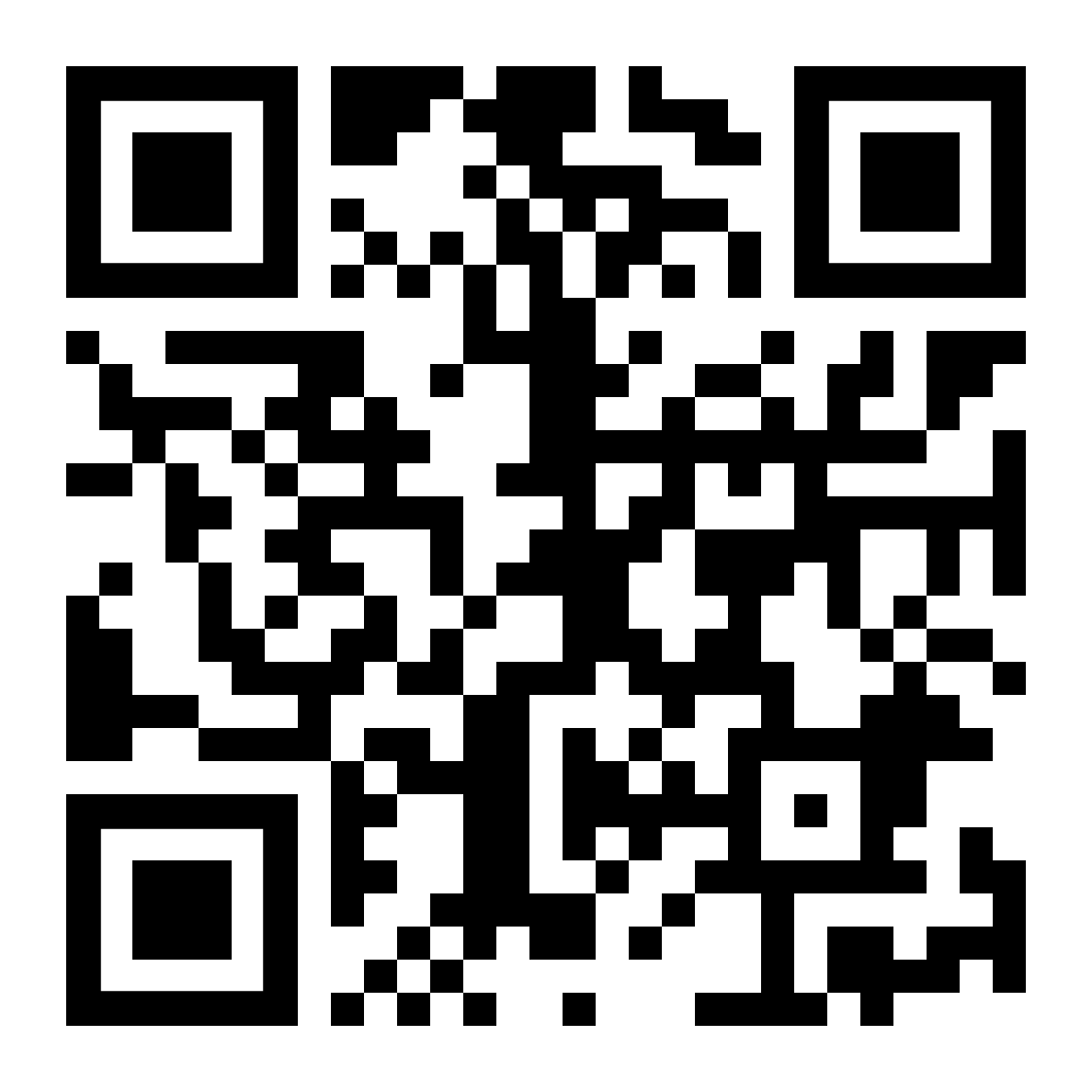 Launches 12noon Christmas Day from Santa’s Office in Lapland
Go to https://ecoracing.co/user/page/1234 
right now and buy lots of balloons
For UK Poverty